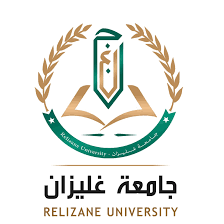 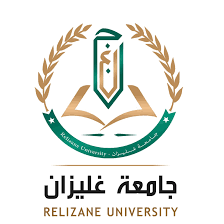 COURS N°3
L2 Sciences Alimentaires           
   Technique de Communication Anglais
The COVID-19 outbreak
TEFFAHI MUSTAPHA
The COVID-19 outbreak continues to spread in China and worldwide, with more than 76,000 total confirmed cases and deaths topping 2,200. Researchers are studying how those infected shed the virus and what impact it’s having on affected populations. 
Coronaviruses (CoV) are a large family of viruses that cause illness ranging from the common cold to more severe diseases such as Middle East Respiratory Syndrome (MERS-CoV) and Severe Acute Respiratory Syndrome (SARS-CoV). A novel coronavirus (nCoV) is a new strain that has not been previously identified in humans. Coronaviruses are zoonotic, meaning they are transmitted between animals and people. Detailed investigations found that SARS-CoV was transmitted from civet cats to humans and MERS-CoV from dromedary camels to humans. Several known coronaviruses are circulating in animals that have not yet infected humans.
Common signs of infection include respiratory symptoms, fever, cough, shortness of breath and breathing difficulties. In more severe cases, infection can cause pneumonia, severe acute respiratory syndrome, kidney failure and even death. Standard recommendations to prevent infection spread include regular hand washing, covering mouth and nose when coughing and sneezing, thoroughly cooking meat and eggs. Avoid close contact with anyone showing symptoms of respiratory illness such as coughing and sneezing.
The U.S. Department of Health & Human Services (HHS) has announced a collaboration with Sanofi Pasteur, a subsidiary of Sanofi, to develop a Covid-19 vaccine. Sanofi will use its egg-free, recombinant DNA platform to develop a recombinant vaccine candidate. The DNA platform generates an exact genetic match of the proteins contained in the coronavirus. These proteins will be combined with DNA from a harmless virus to produce an antigen, which will be capable of generating an immune response against the virus.
I)-Questions of comprehension:
1)-Give a suitable title to the text……………………………………………………………………………
2)-What are Common signs  OF COVID? ………………………………………………………………………
……………………………………………………………………………………………………………………………………………………………………………………………………………………………………………………………………………………………………………………………………………………………………………………………………………………………………………….
2)-Explain the following words in the text
MERS-CoV :………………………………………
SARS-CoV :………………………………………………….
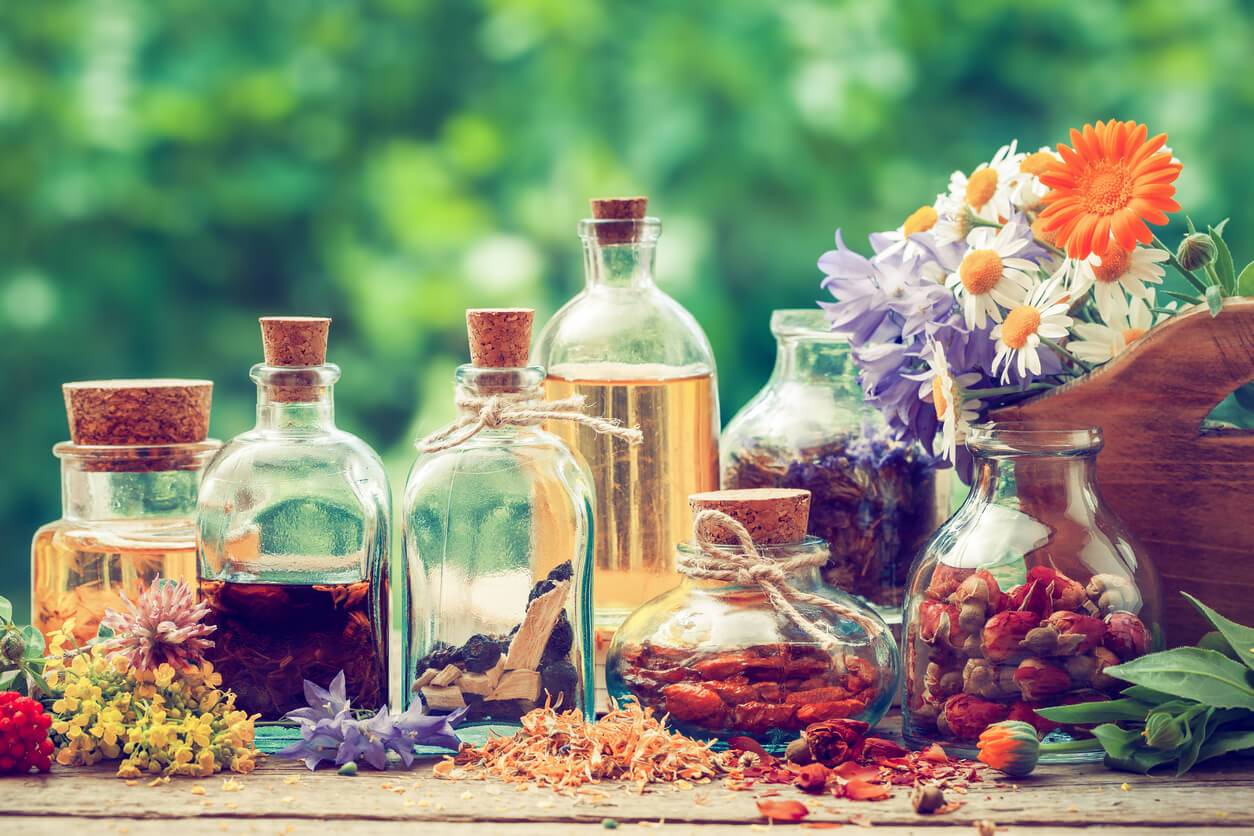 LA FIN DE VOTRE COURS  N°3